Chapter 4: Planning for Implementation and Continuous Improvement
Meeting Objectives
Implement and evaluate the career pathways system framework.
Identify and analyze measures for career pathways system implementation progress.
Engage stakeholders in reflection of the career pathways system implementation.
2
Meeting Agenda
Welcome and Introductions
Develop an Implementation Timeline 
Identify Career Pathways System Evaluation Metrics
Review Communication Plan 
Reflect on the Implementation Process
3
Welcome and Introductions
4
Welcome and Introductions
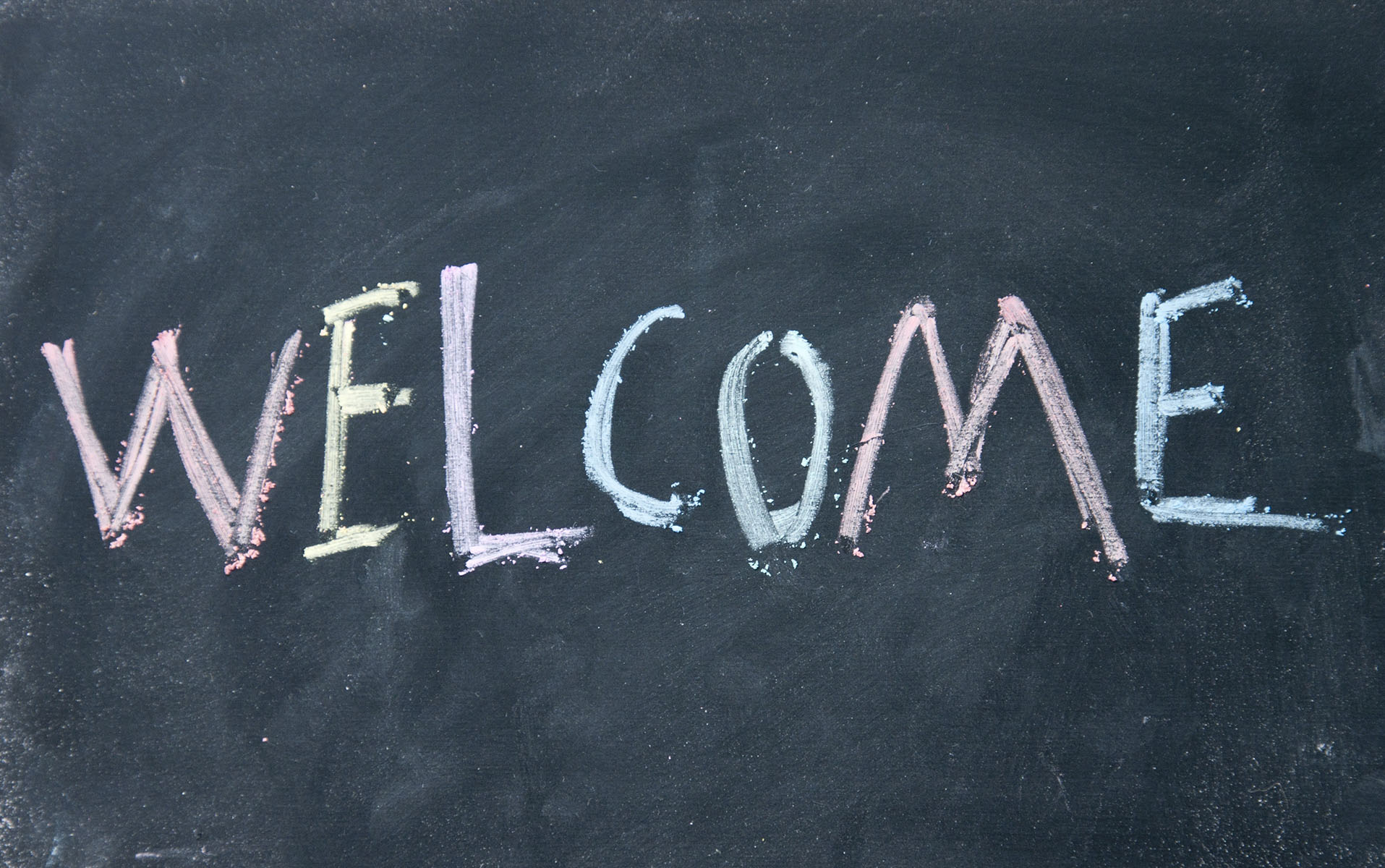 5
Develop an Implementation Timeline
6
Group Discussion: Review Scope and Requirements
Review highlights from Handout 4A: Pathways Requirements Document, Part 1
7
Group Discussion: Develop a Work Breakdown
Divide into small groups.
Review assigned requirement list in Handout 4A: Pathways Requirements Document, Part 2. 
Break down the requirements into tasks.
Use Handout 4B: Master Schedule Template to estimate the duration of each task.
Sequence the activities into the right order of completion.
8
Identify Career Pathways System Evaluation Metrics
9
Group Discussion: Review Risk Breakdown—SAMPLE
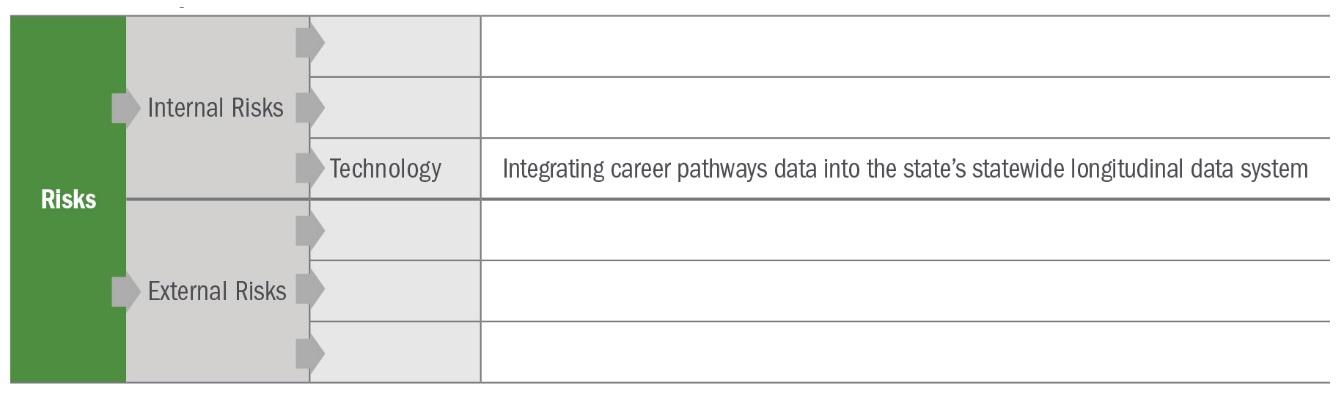 10
Group Discussion: Identify Career Pathways System Evaluation Metrics
What are expected enrollment and completion rates in the first few years of implementation? 
What college- and career-ready outcomes would we expect to see as a result of this pathway?
What changes in district, school, and classrooms are needed to support the career pathways system? How can these be accomplished?
11
Group Discussion: Identify Career Pathways System Evaluation Metrics
What outcomes do you expect to see in higher education? How can these be documented?
What outcomes do you expect to see in business and industry? How can these be captured?
12
Group Discussion: Define Quality Metrics
13
Review Communication Plan
14
Group Discussion: Review Stakeholder Engagement Analysis
15
Group Discussion: Review Key Messages—FILL IN
Do you want “Fill In” to be part of the title?
16
Reflect on the Implementation Process
17
Group Discussion: Reflect on Milestones
What worked well? Any unexpected supports?
What did not work well?  What would you change?
Is the level of engagement desirable? Why or why not?
Are there any changes to the implementation timeline that should be considered as a result? 
Is there commitment to moving forward with the career pathways system as currently outlined? Is there anything that should be revisited, discussed, or changed?
18
Group Discussion: Reflect on Milestones
What are the immediate next steps that need to be taken?
What are longer term next steps that need to be taken?
What decisions should be integrated into the next phase of the work?
19
Presenter Name
XXX-XXX-XXXX
xxxxx@xxxxx

Address
Phone
Website
20